Деятельностьмини-технопарка «Квантум» г.о.Октябрьск
Информация, отражающая работу
мини-технопарка
СП «ЦВР» ГБОУ СОШ №9 
г.о. Октябрьск
 за первое полугодие 2020-2021 учебного года
Перечень программ, реализуемых в рамках мини-технопарка
- § IT-квантум. Программирование на визуальном языке «Kodu game lab»
- § IT-квантум. Я инженер-конструктор
- § Робо VR
- § IT-квантум. Основы программирования на языке С#
 -§ Робо Квантум
- § Робо Мастер (Старт)
Мероприятия, организуемыемини-технопарком
Проведение мастер-класса «Полоса препятствий» с созданием сюжета в 3D-игре программы «kodu game lab»
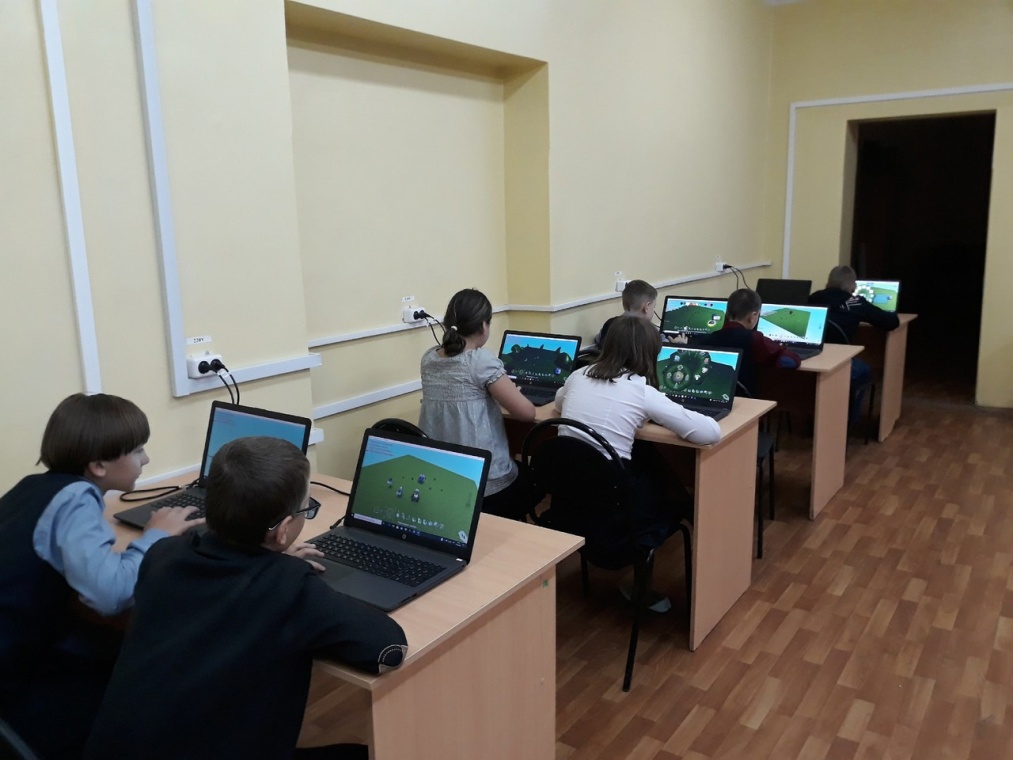 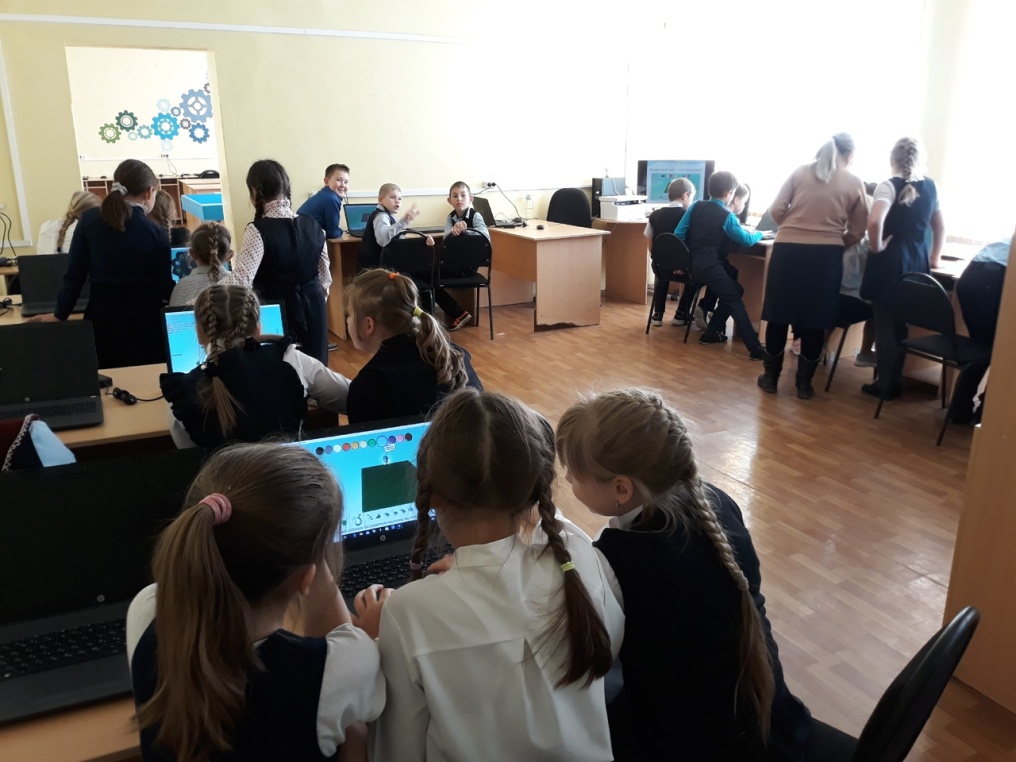 Экскурсии, которые включают рассказ и демонстрацию деятельности мини-технопарка с кратким посещением квантумов
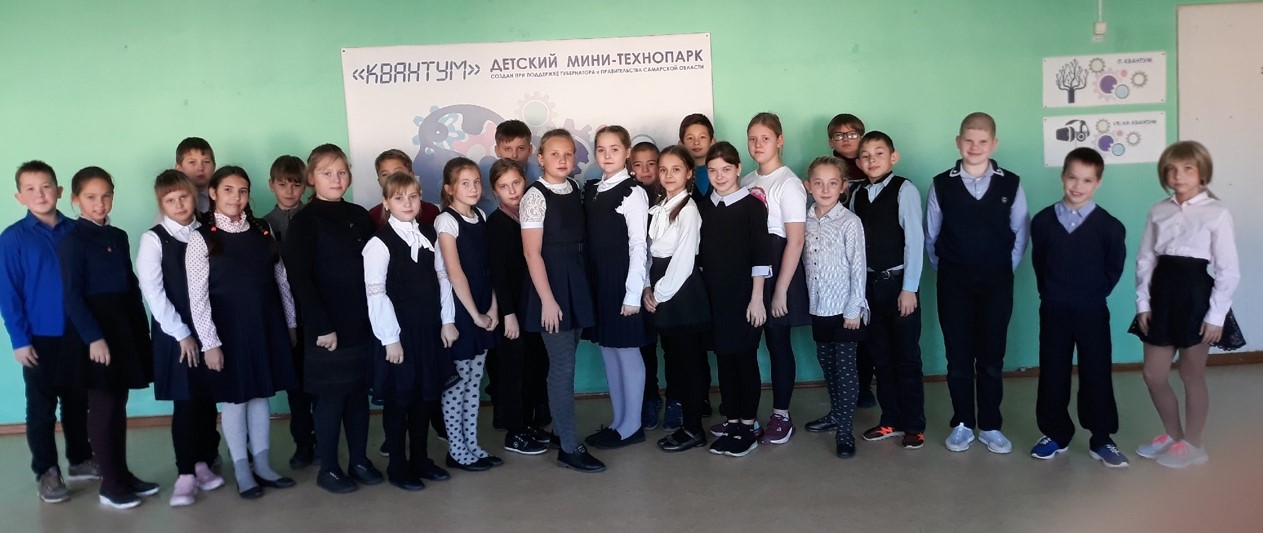 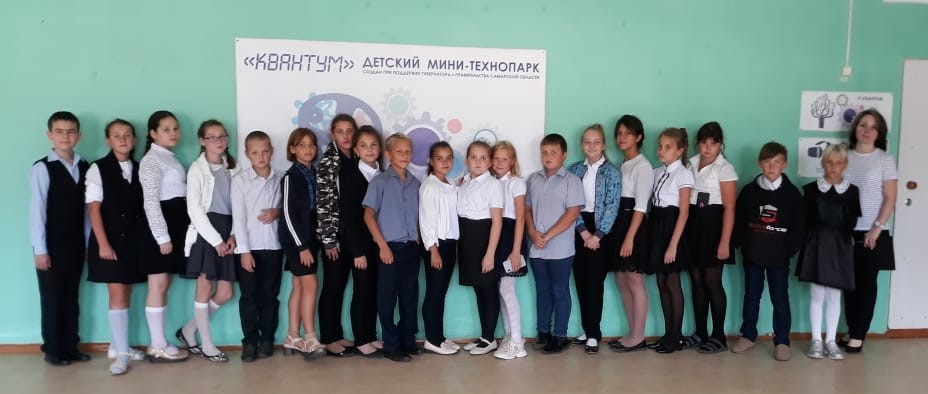 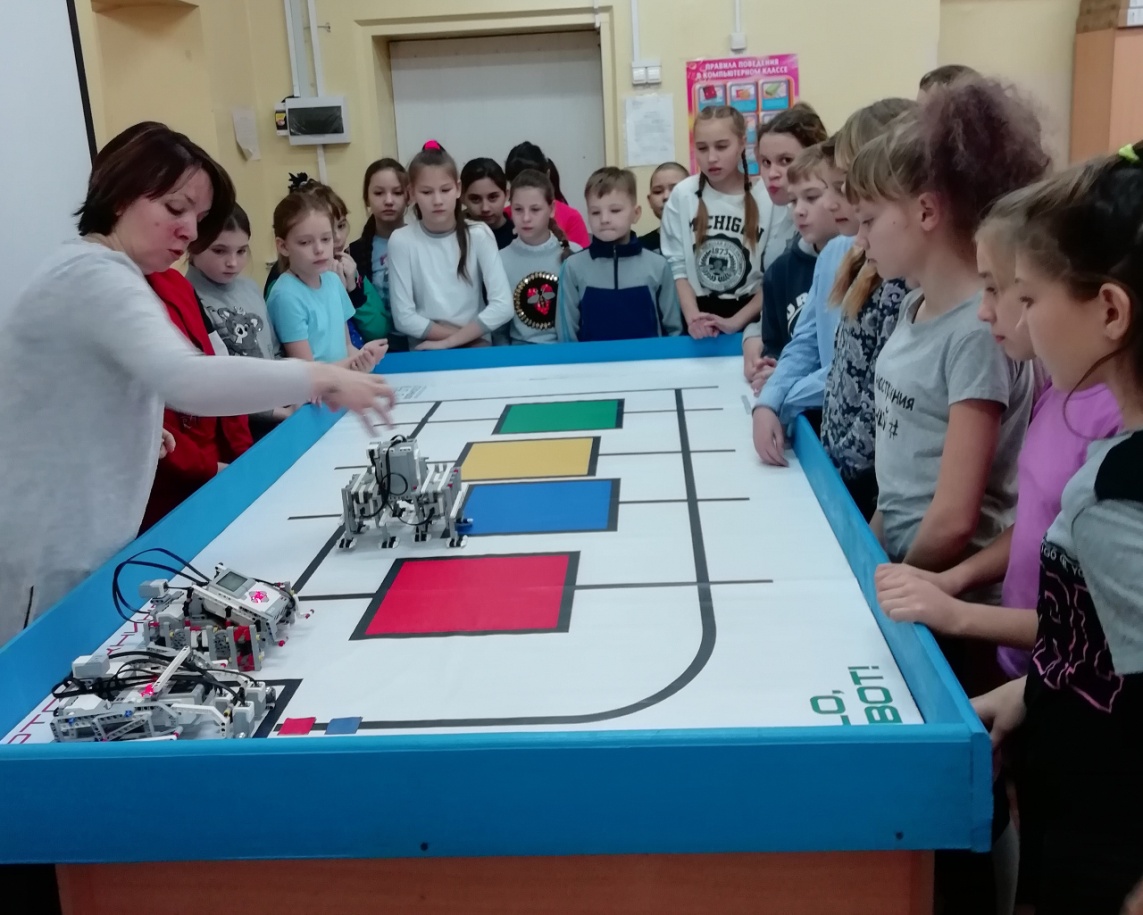 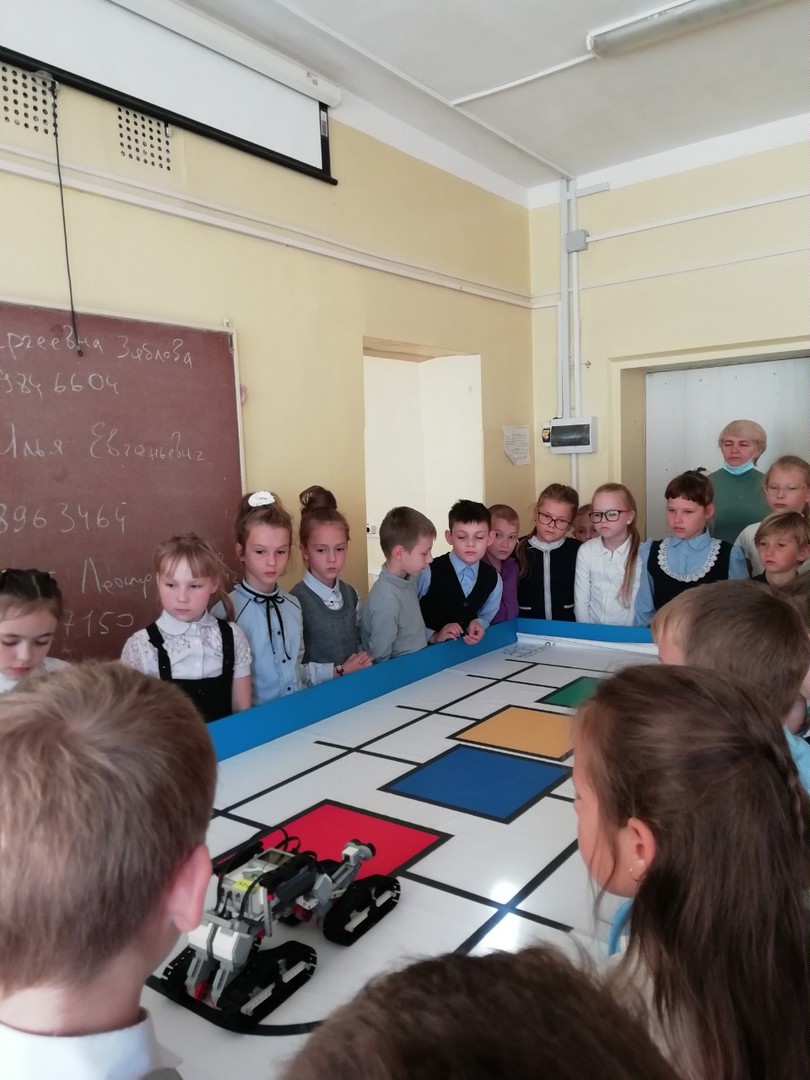 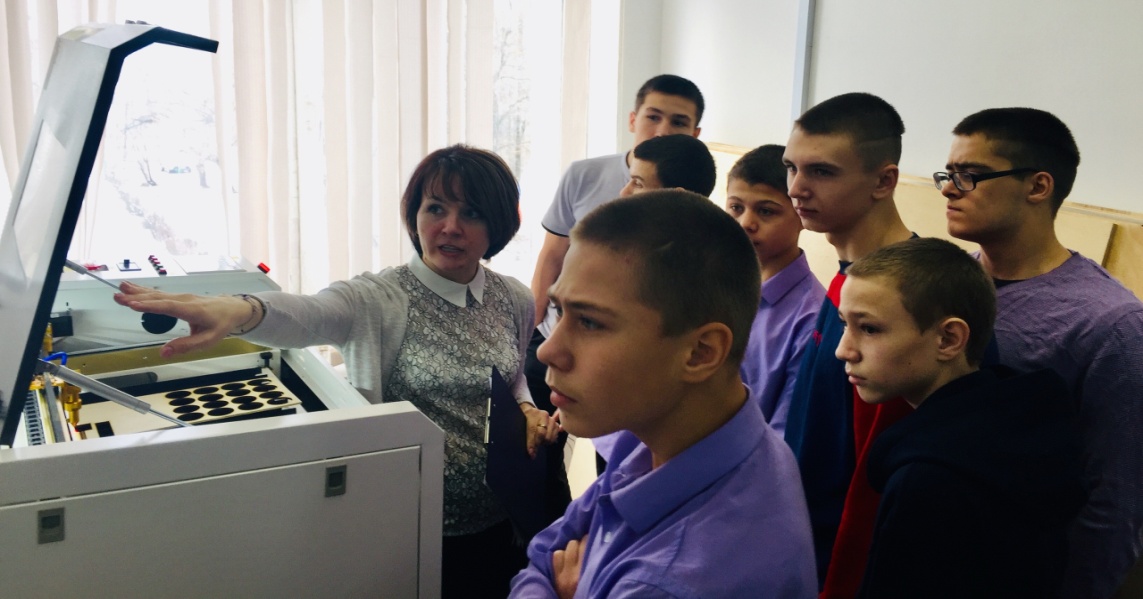 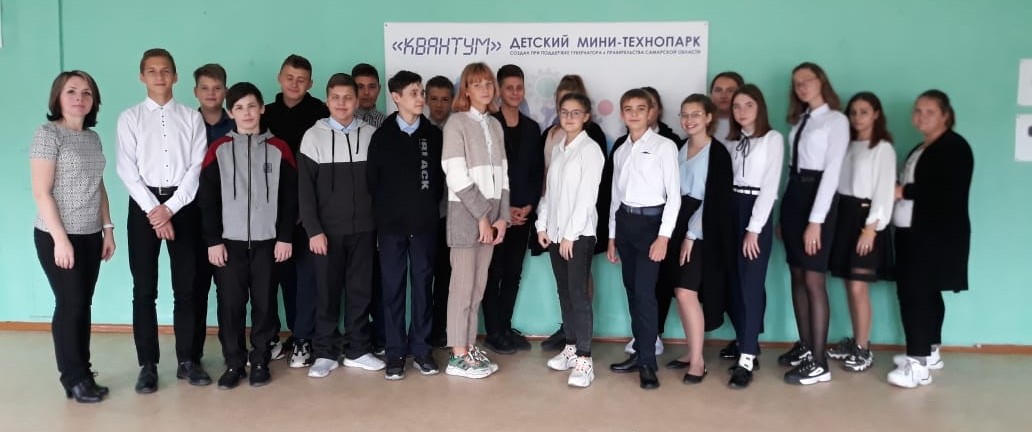 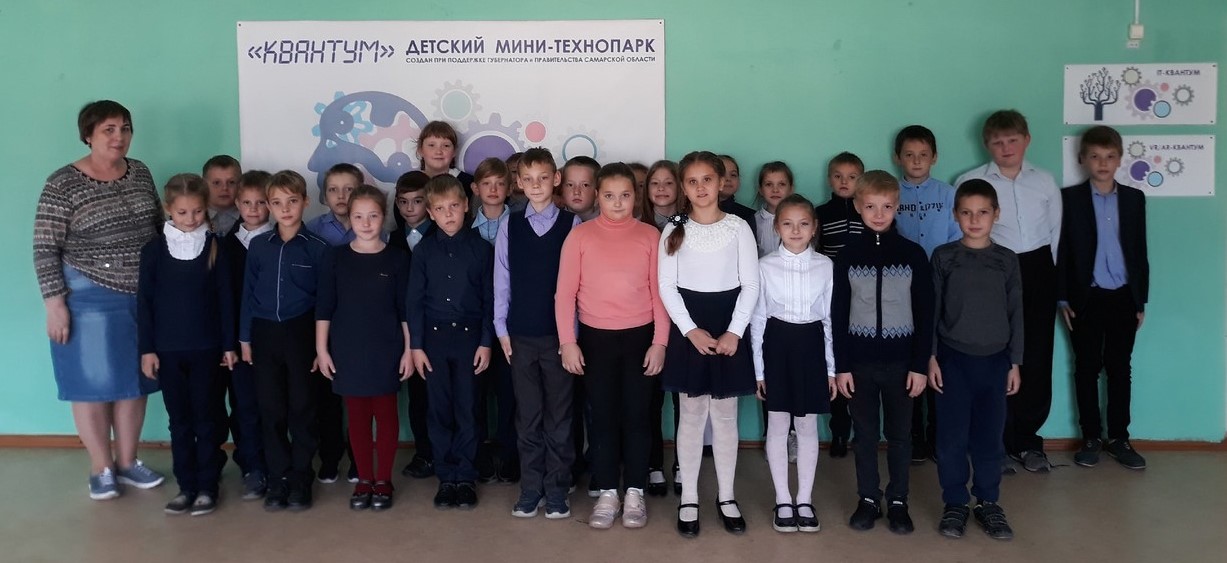 AR игра дополненной реальности «мир виртуальных животных»
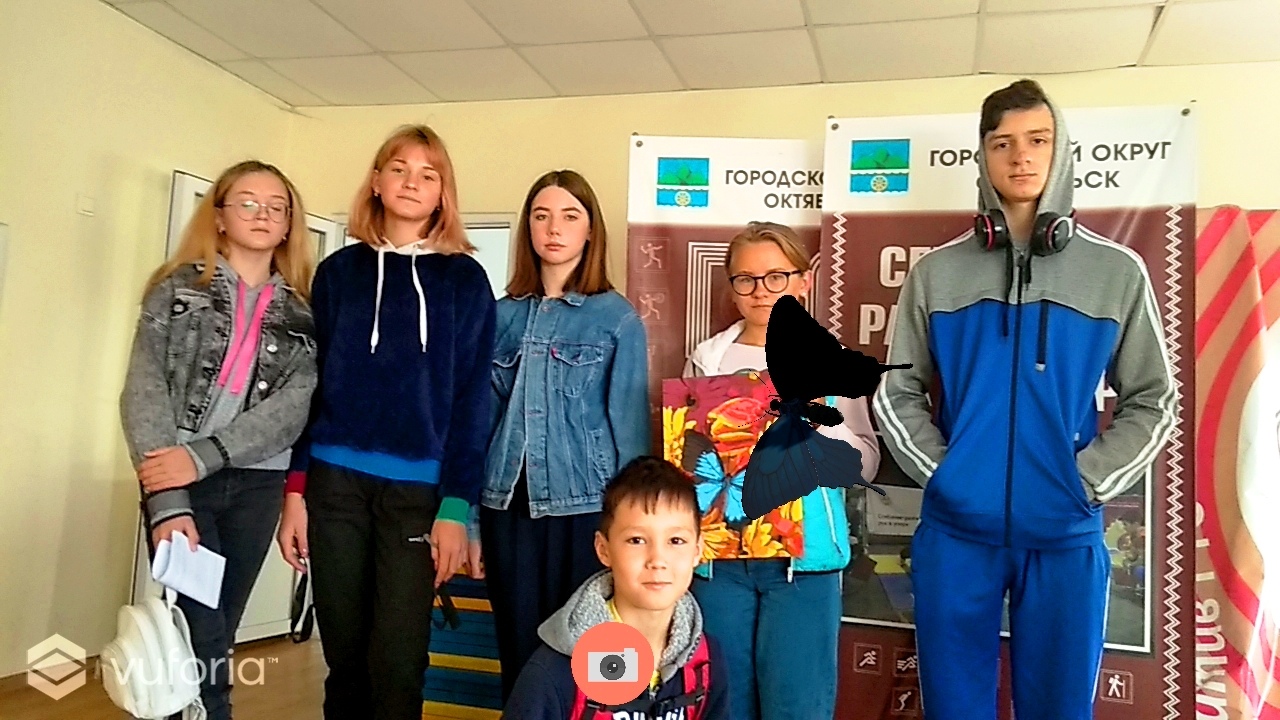 Мастер-класс «создаем эффект свечение с помощью vfx графа»
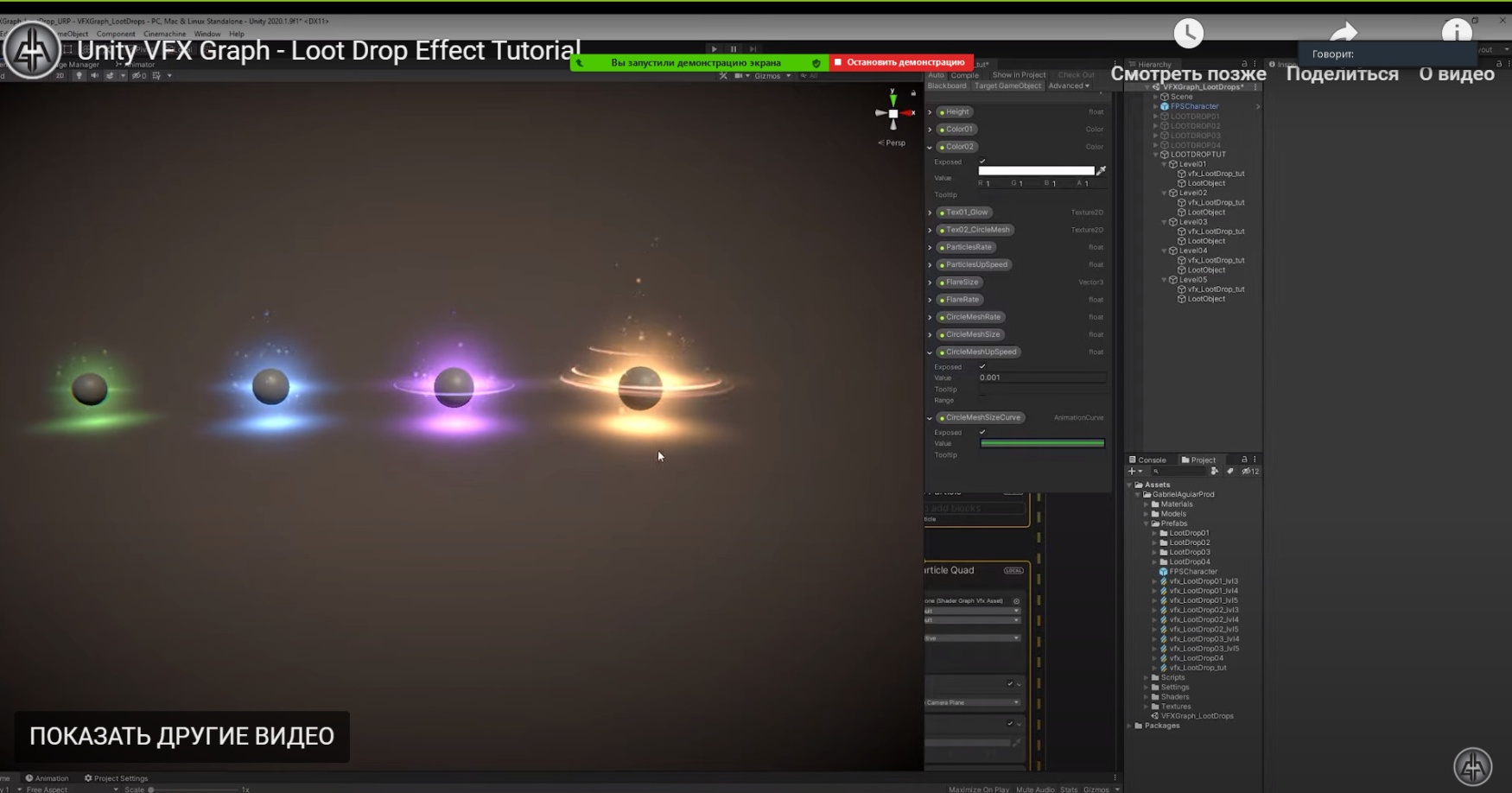 Прошла Беседа о правильных мерах по охране здоровья человека, а также программирование игры – шутер на Unity, где ребята в роли доктора боролись с болезнетворными бактериями.
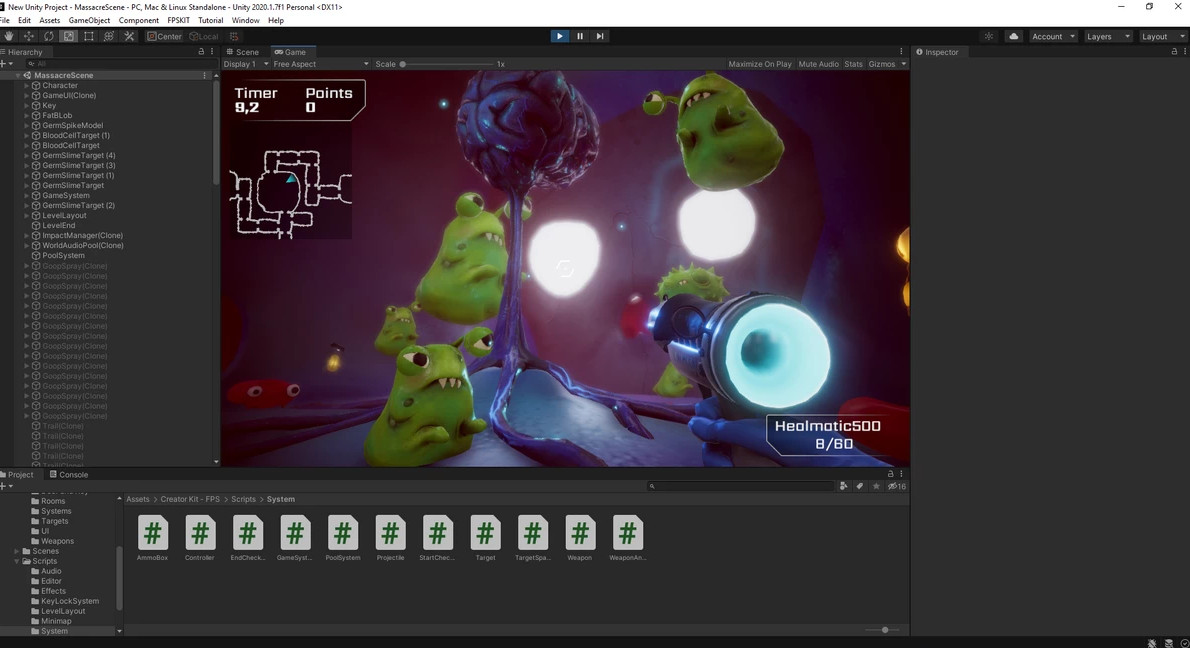 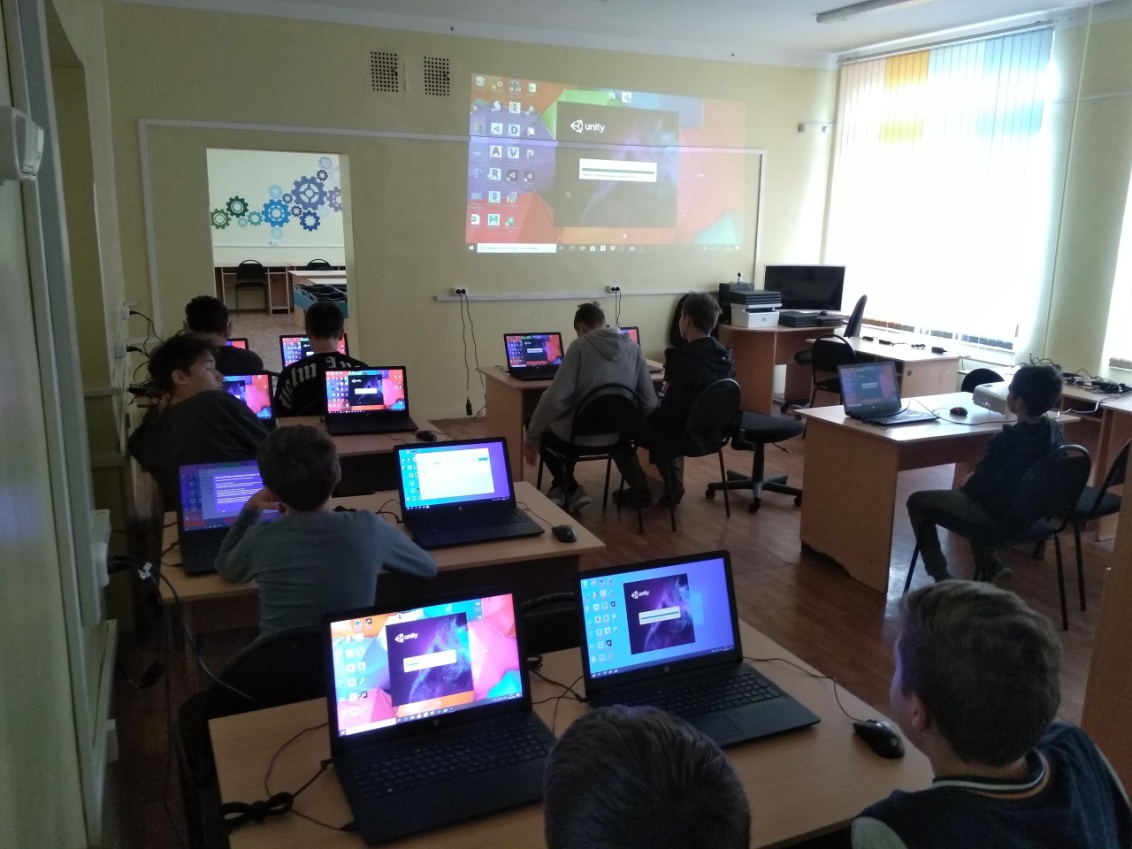 Онлайн-мероприятие на платформе Zoom – Осенний левел – дизайн в unity
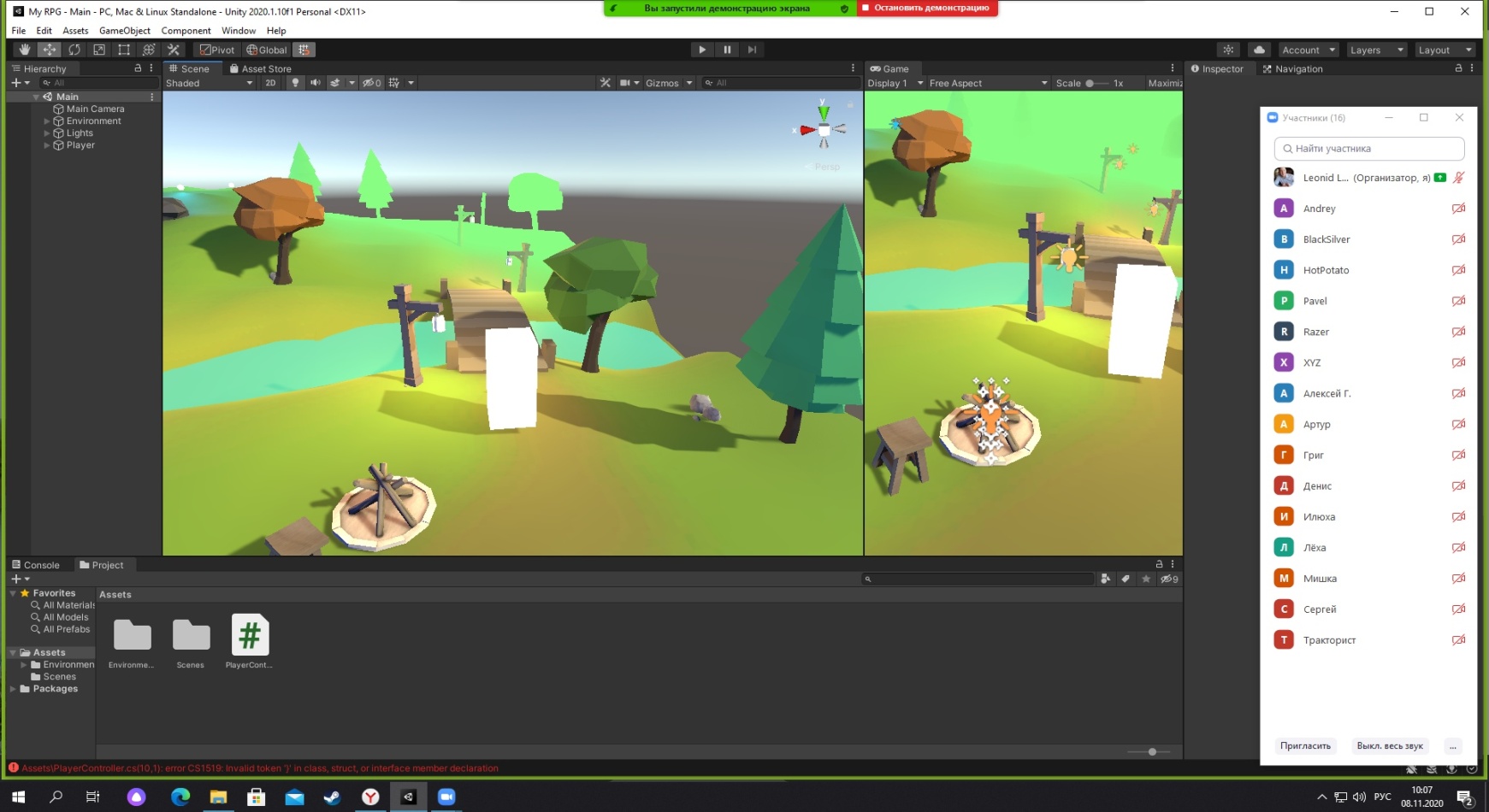 Мероприятия, направленные на предупреждение дорожно-транспортного происшествия с участием детей
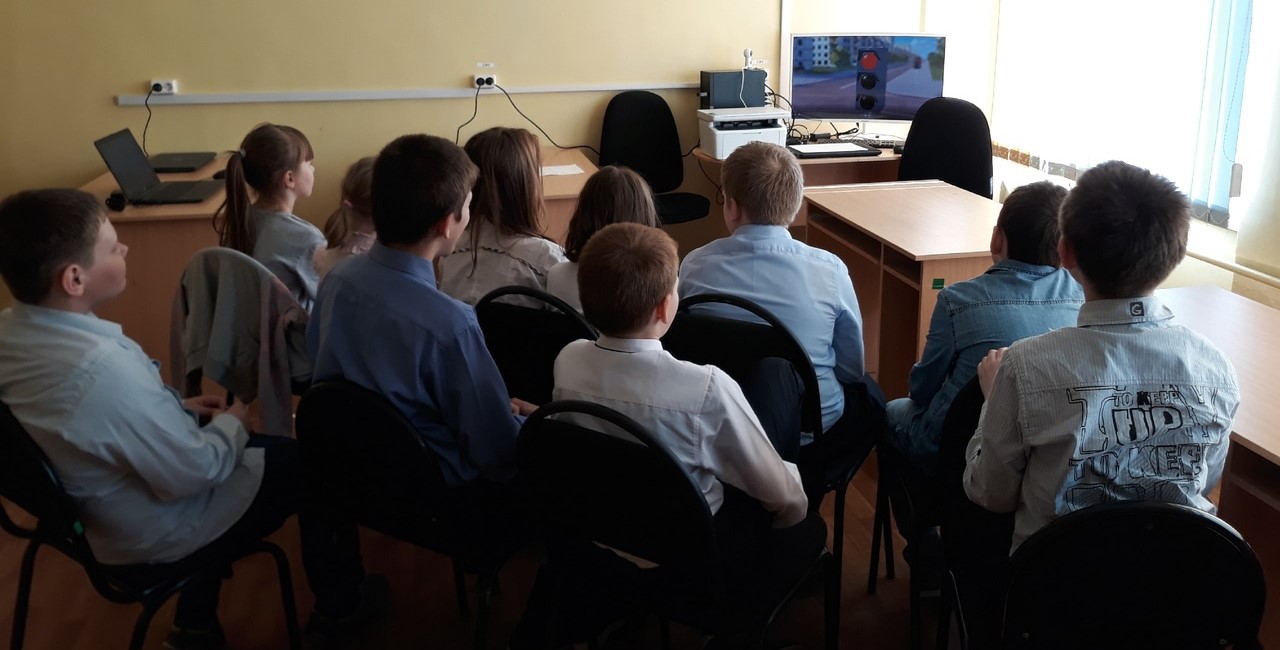 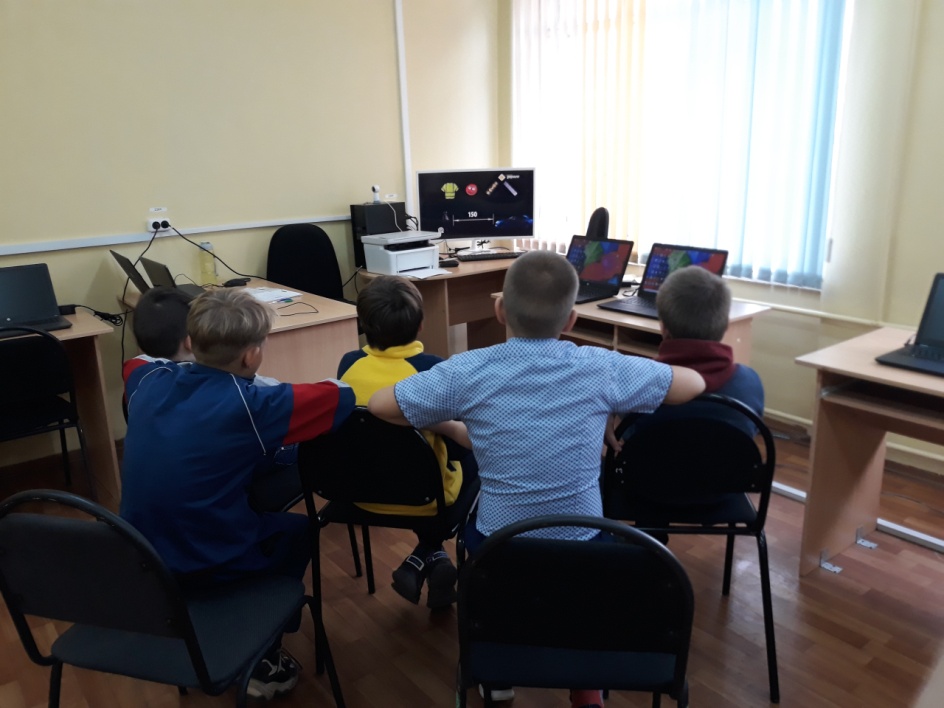 Мероприятие«помощники деда мороза», где ребята собирали робота для перевозки подарков
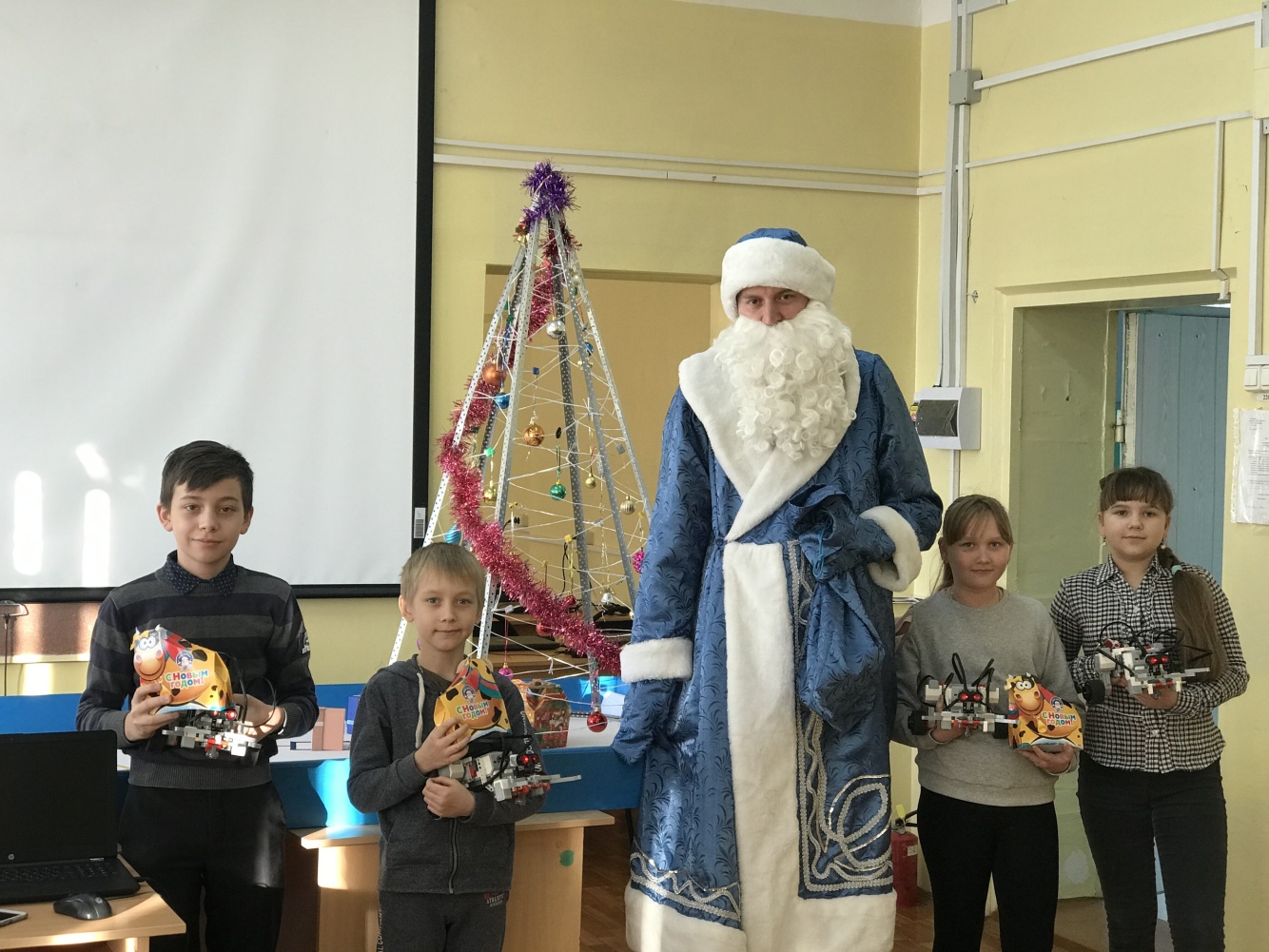 Мероприятия,в которых участвовали обучающиеся
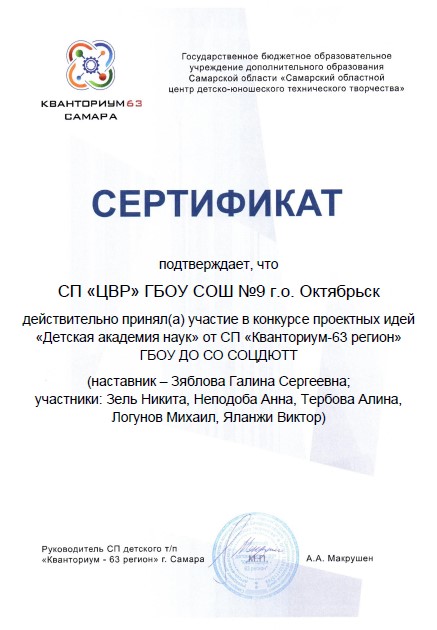 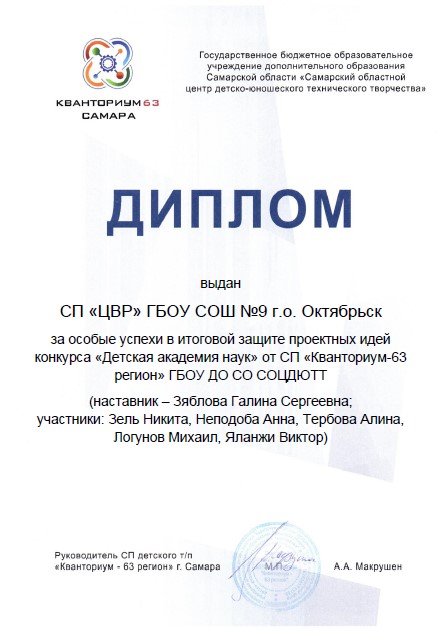 Проектная деятельность обучающихся
Мы продолжаем работу над проектами, встречи проходят онлайн и обсуждаются вопросы в мессенджерах
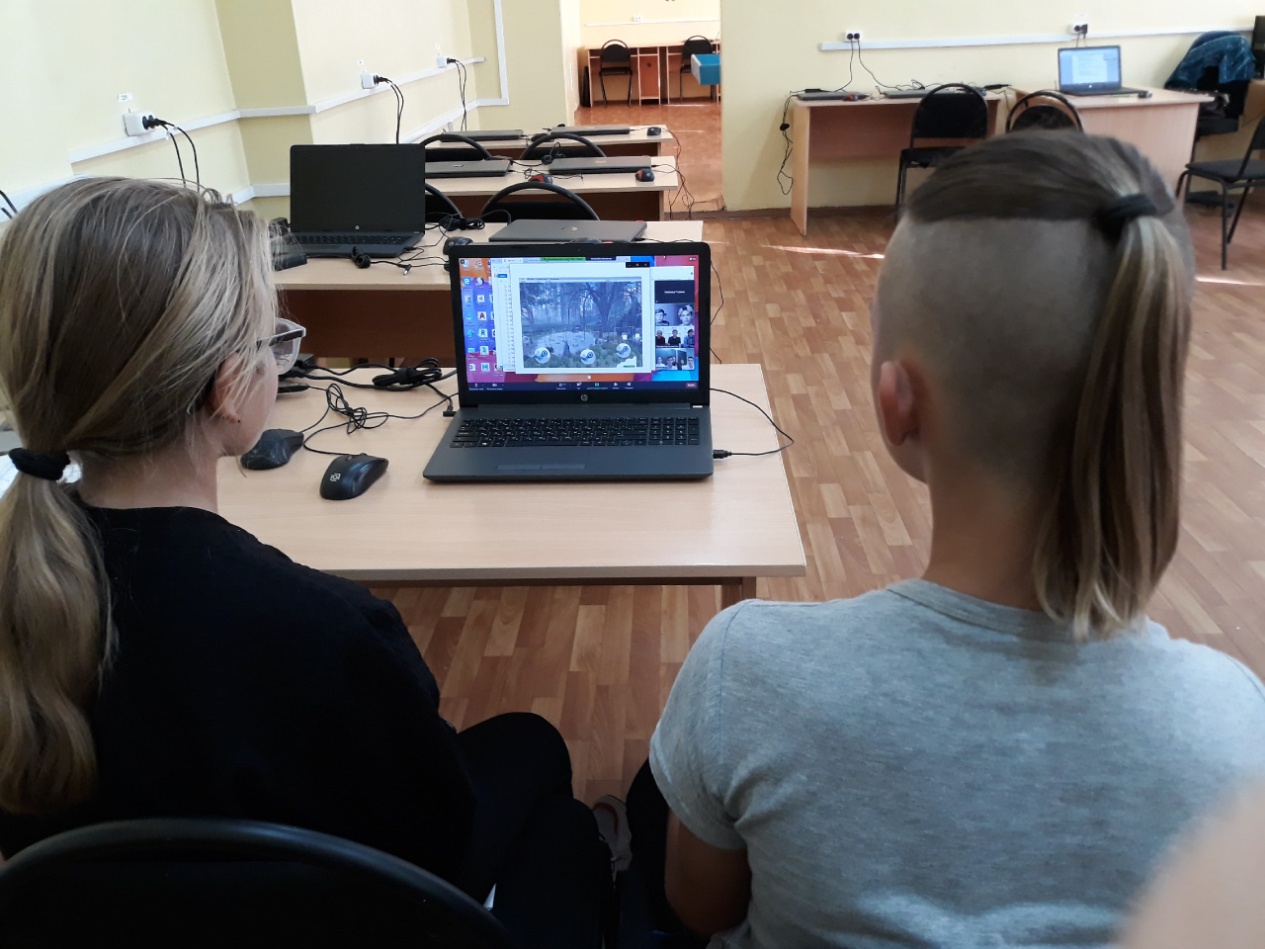 Планы на второе учебное полугодие и перспективы развития
- участие в конкурсах и фестивалях технической направленности - работа над проектами  - мероприятия мини-технопарка, направленные на оздоровление, закаливание и правильное питание и профилактику безопасного движения - обучающие мастер-классы - занятия, посвященные праздникам: рождественское настроение в unity и kodu, AR-игра Виртуальный подарок на 8 марта, Робопарад на 9 мая, рыцарский роботурнир и другие.